Unit Planning as a Department
Ricky Pedersen
De La Salle College
My Background
Head of Faculty at De La Salle College for 2.5 years


Assistant Head of Faculty at St Peter’s College for 1 year


Teaching for 9 years
Learning Outcomes
Why Plan Together?

Planning Model’s

Review

Evidence
Why plan together?Research and useful strategies
Benefits Of Working Together
CPD vs JPD – Heart of the matter in 2014 (Toby Greany)

“Staff attend external courses and are then expected to bring the good practice they have seen back into a busy and more or less receptive workplace where staff are supported to learn from and with their peers in purposeful and structured ways and in the context of their daily work”
Build Planning Into Your Own Inquiry
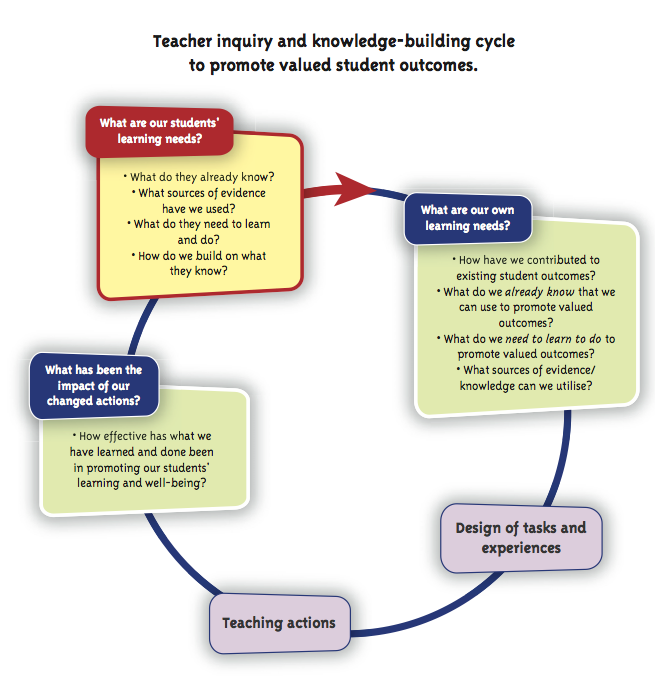 Appraisal
Registered Teacher Criteria

Demonstrate commitment to ongoing learning and development of personal professional practice

Conceptualise, plan and implement an appropriate learning programme
Goal Setting
Departmental Goal: 

“To develop the learning programmes delivered so that we can provide a wider range of learning experiences and success in Mathematics for students at De La Salle College”

Personal & School wide Goals
Planning Models
Year 7 – 10 Document
Lots of examples of Unit plans available

How does the PPDAC cycle look at different curriculum levels and why are we separating them out?
Where We Started…
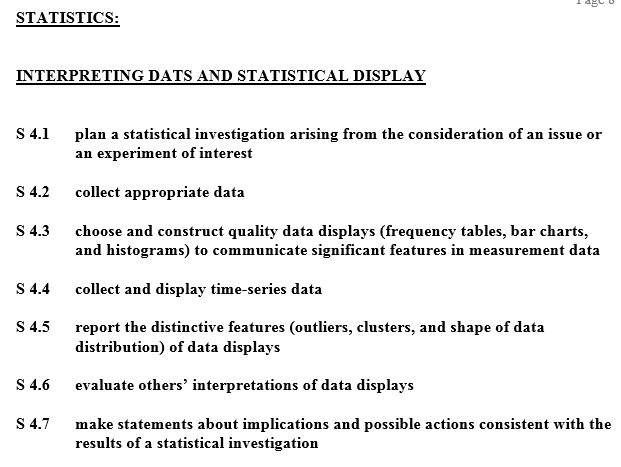 Model 1 - Paired Task In A Faculty Meeting
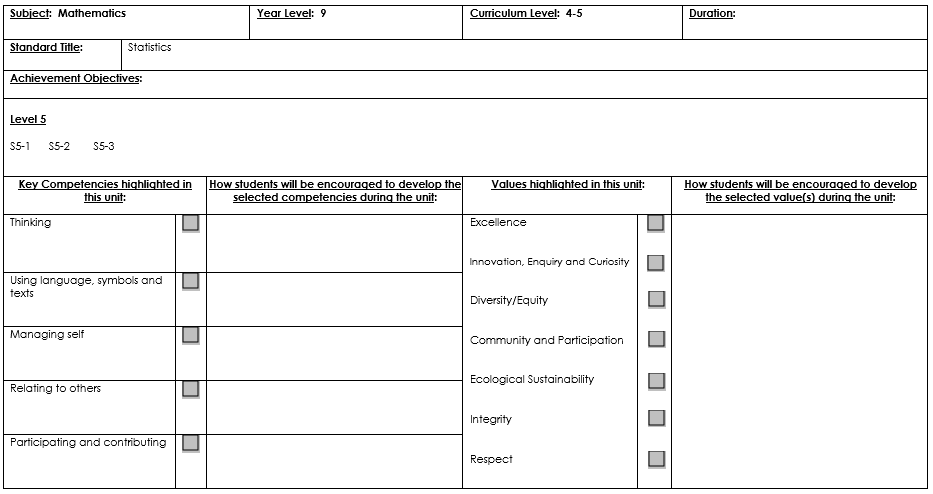 Model 2 - Providing A Comprehensive Document
Critical thinking document

Potential benefits 

Implementation
Model 3 - Providing Framework
Teachers contributed where they felt they could

Activities – teachers know what is in the document

Statistics unit plan 

Did everyone contribute?
Model 4 – Developing Staff
Shared activity during a meeting – Using data cards

Chance to discuss the learning experience

Example – Forbidden Words
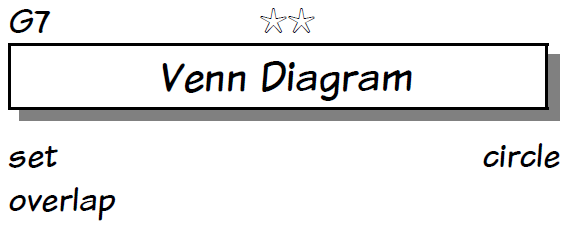 Model 5 – Framework + Guidance
A more detailed framework provided

Allocating tasks

Reinforcing RTC’s!
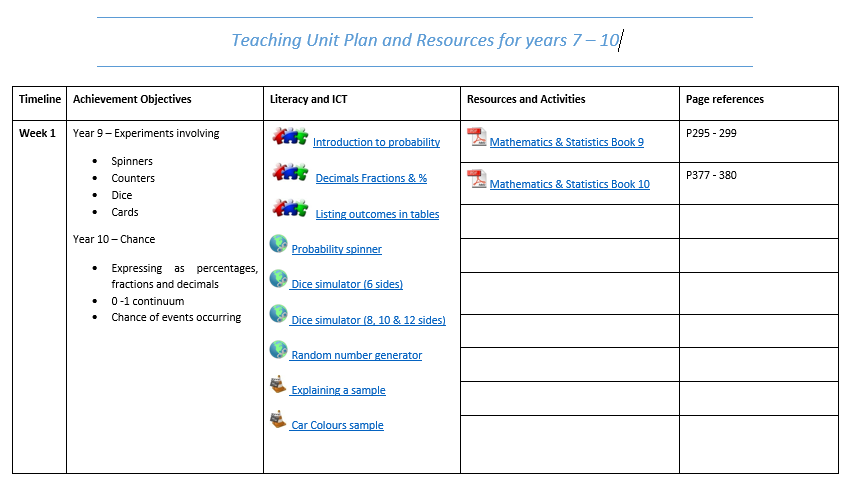 Review
Review – I notice…
What would work well for you? (2 minute discussion)

What is missing?
Review – Positives
Activities easy to find with the hyperlinks!
Figure it out activities that were selected were good learning experiences
Hooked on statistics Book– useful for 7/8 teachers having to use as a teaching reference 
Karekare data cards learning experience – all teachers found this useful to look at the PPDAC cycle
Glossary words
Review – Improvements
Y9/10 book references need to be added – some teachers found these texts useful for setting homework from or using in class
Y8 activity – frequency of letters occurring in a word
Y9/10 activity – circumference vs weight of a potato
Critical thinking activities – from the critical thinking document
Clarity between statistical displays and what levels they are appropriate at
iNZight at year 10 could have been included
Evidence & Measuring Shift
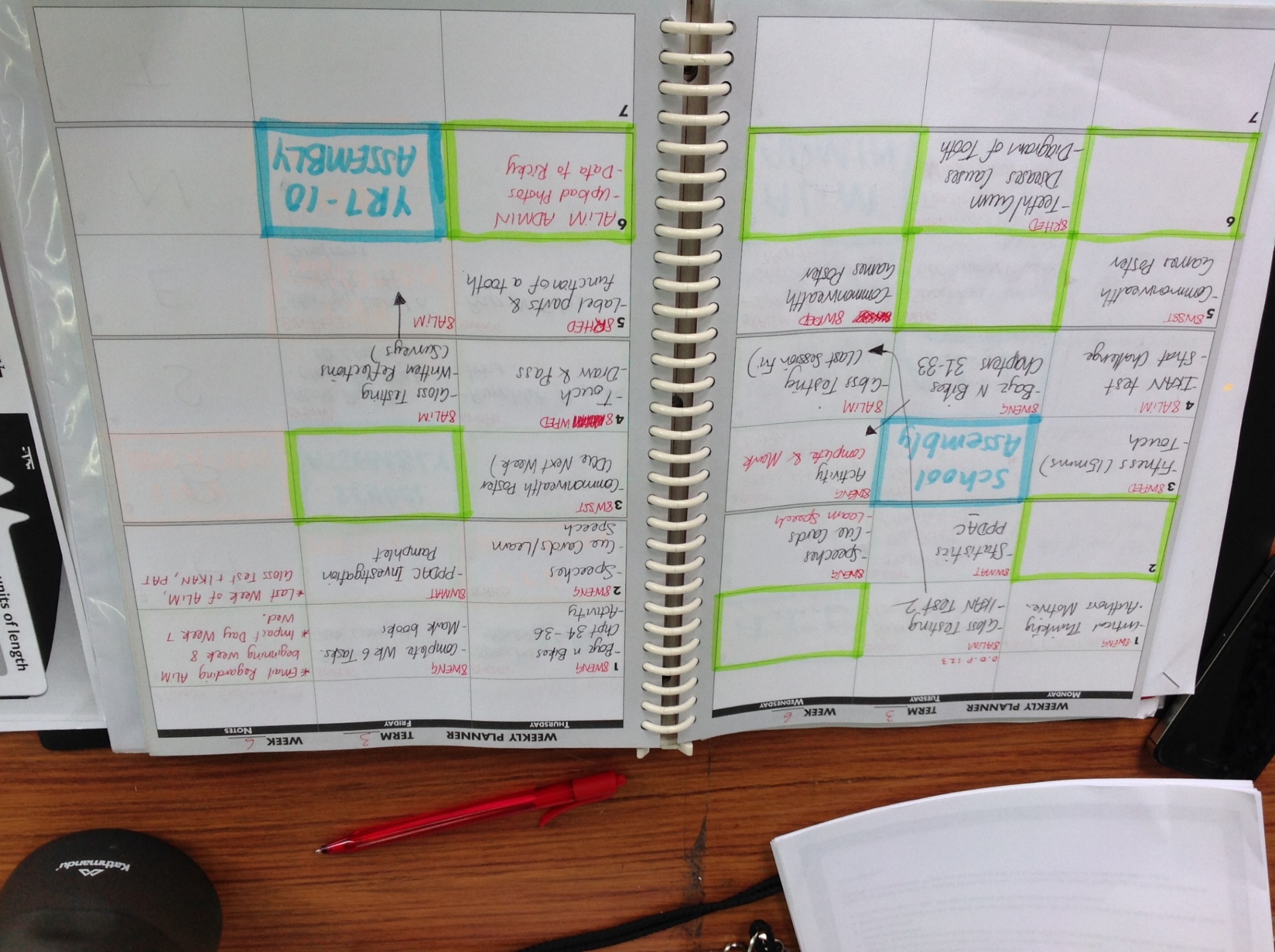 Printable Page
Your Text Here
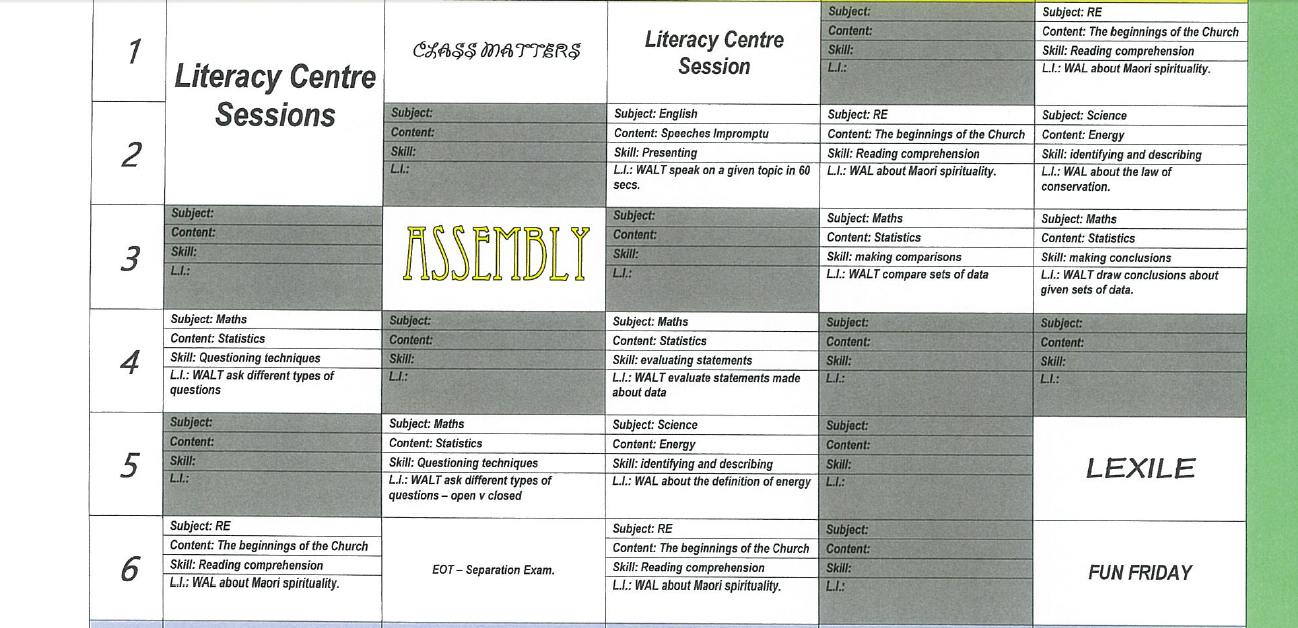 Printable Page
Your Text Here
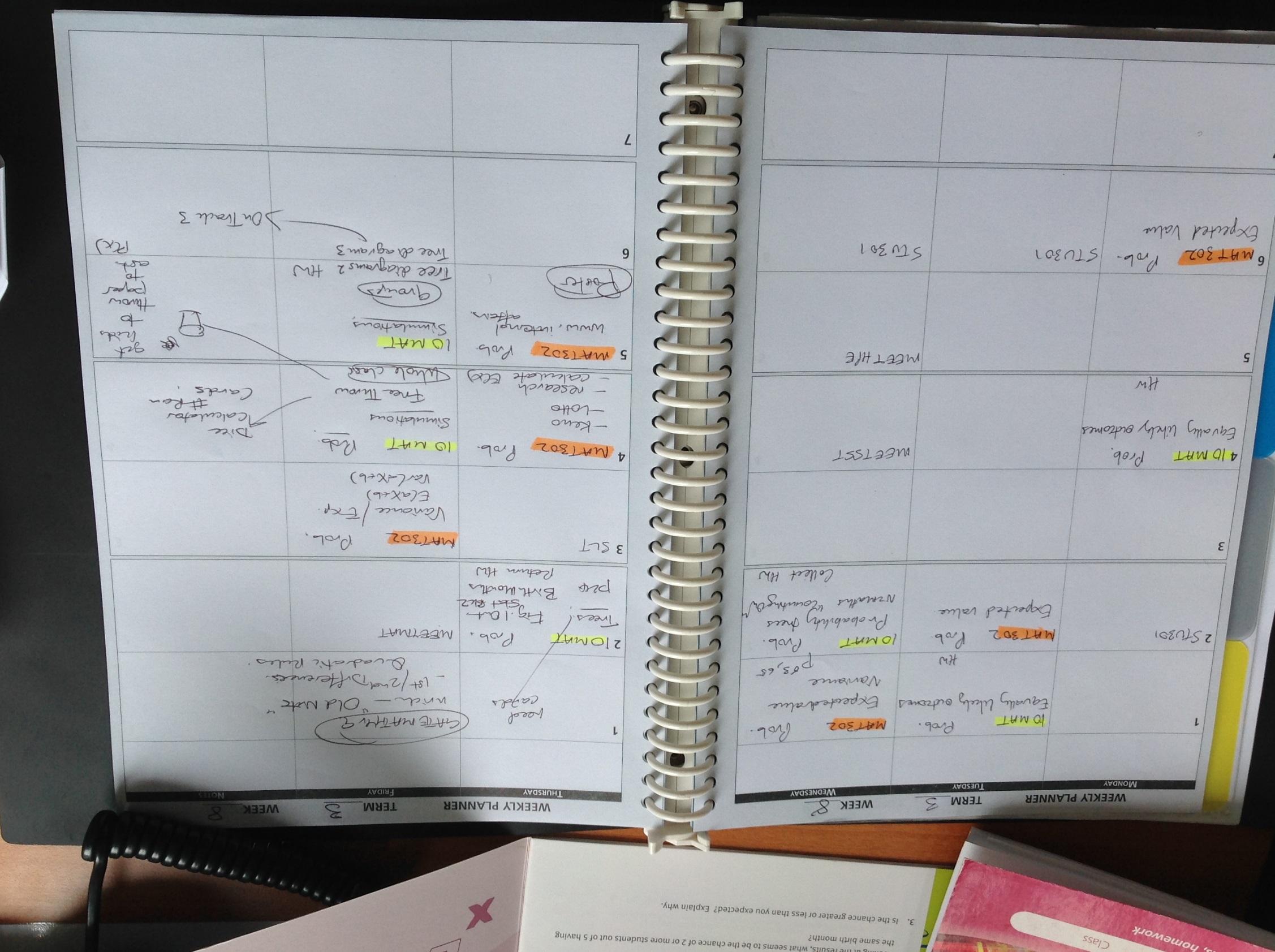 Printable Page
Your Text Here
Example of inquiry
Poster – Soti & Mariner
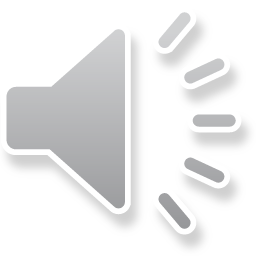 Thank you for listening!



pedersenr@delasalle.school.nz